Trusts, Trusts, Trusts
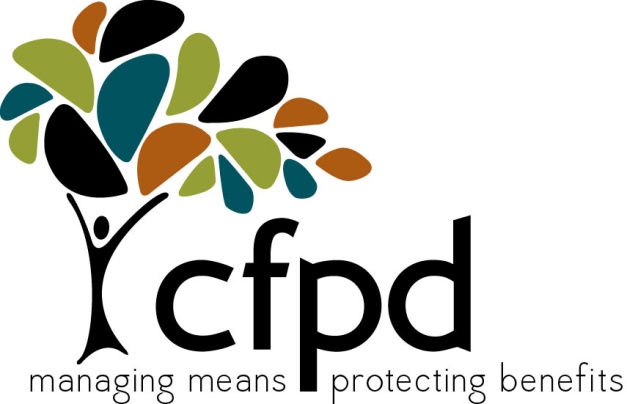 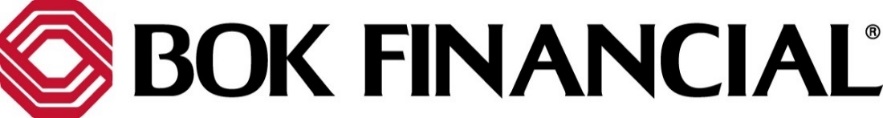 Peter J Wall
National Oversight Manager
Disability & Elder Trust Solutions
BOK Financial
303.864.7238
peter.wall@bokf.com
Megan Brand
Executive Director
Colorado Fund for People with Disabilities
303.476.6315
mbrand@cpfdtrust.org
1
Presenter’s bio:
Megan Brand is the Executive Director of CFPD-Colorado Fund for People with Disabilities.  Megan began her service at CFPD in 2003 and has been the Executive Director since 2010. Megan has a bachelor’s degree in social work from the College of St. Benedict over 20 years of experience in working with people with disabilities, their families, service providers, attorneys, trustees, financial planners, guardians and other professionals.  She leads a staff of 27 in administering the largest and longest-standing locally managed pooled trust in Colorado, as well as providing myriad of other services that offer protection, personalized attention, access to our network of organizations and services, and financial and benefit’s guidance.  In addition to leading the staff, Megan is a former board member of the Colorado Guardianship Association and currently serves on the board for the National Planned Lifetime Assistance Network and Community Living Alternatives and is a frequent presenter in the community, both locally and nationally, on Special Needs Trusts and related topics.
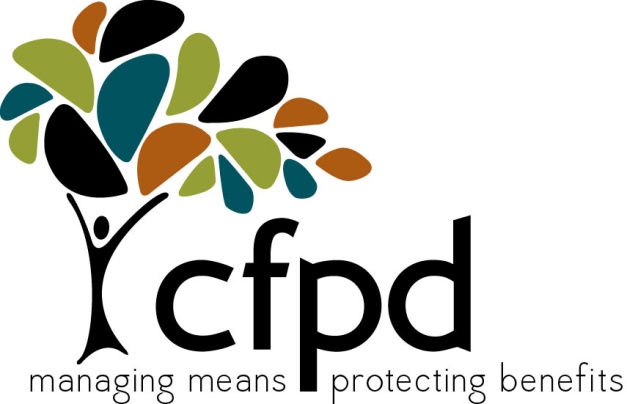 2
Presenter’s bio:
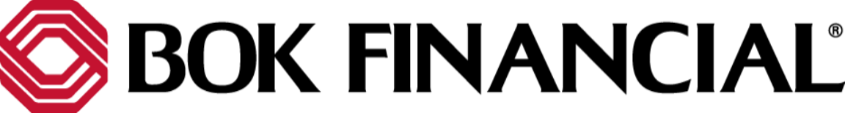 Peter J Wall is the National Oversight Manager for BOK Financial’s Disability and Elder Trust Solutions division.  Now in his 18th year of trust administration, Peter focuses his efforts in the Elder Law arena and is known for his Special Needs Trust administration and planning capabilities throughout the country. Mr. Wall is the former President for the Centennial Estate Planning Council, former President of the Denver Trust Officers Association, President of VSA Access Gallery and a member of the Board of Directors for Easter Seals.  He is a frequent presenter on the topics of Special Needs Trusts, estate planning, taxation, and trust administration for numerous professional and community groups and was a presenter and faculty member at the CBA 2012, 2014, 2015 & 2017 Elder Law Retreat, the 2013 National Down Syndrome Congress, the 2015 46th Annual Autism Society National Conference, the 2016 CBA Estate Planning Retreat, the 2016 & 2018 Stetson National Special Needs Trust Conference and the 2017 National Conference for the National Guardianship Association.  Mr. Wall is also a published author, most notably in the Elder Law in Colorado Red Book, Fourth Edition.  Peter lives in Colorado with his wife and two children and is nationally renowned and touring saxophonist.
3
Who needs a Special Needs Trust (SNT)?
Persons on benefits receiving funds exceeding $2,000
Inheritance, back-payments of Social Security, gifts
Settlements
Personal Injury
Worker’s Compensation 
Note need for Medicare Set-Aside Trust as applicable
Medical Malpractice
Divorce
Liquidation of personal assets
Sale of home
Excess resources 
Employment wages

Persons unable to personally handle sums of money or may be vulnerable to      exploitation
Persons who may receive benefits in the future
4
Special Needs Trusts: Disability Trusts and Special Needs Planning
Special Needs Trust (SNT) (also called Supplemental Needs Trusts, Disability Trusts, d(4)(a) and d(4)(c) Trusts).
Types of Special Needs Trusts:
First Party Individual Trusts
Subject to Medicaid approval
Can be created by Court, parents or guardian of beneficiary and self created
Payback provisions on death or termination of trust
Income taxable to beneficiary
Third Party Individual Trusts
Settlor/Creator = third party (inter vivos or testamentary)
No payback provisions
More flexibility 
Pooled Special Needs Trusts (1st and 3rd Party)
Master trust document 
Can be self created (1st Party)
More Portability from state to state
5
Know your clients’ public benefits!!
SSI (Supplemental Security Income)- $750/month (2018)
SSDI (Social Security Disability Income) - based on work records
SSA (Social Security)
Medicaid
Medicare
Food Stamps
Public Housing
DeCambre v Brookline Housing Authority (D.Mass, No. 14-13425-WGY, March 25, 2015)
6
Benefits Comparison
7
8
What Can an SNT Pay For?
Recreation: vacation, companionship services, entertainment, pets, cable TV, subscriptions
Medical Care (not covered by benefits): dental, glasses, hearing aids, massage, co-pays, vitamins/supplements, hair care, personal supplies
Household: home purchase, maintenance, clothing, telephone, appliances, furniture, insurance, accessibility upgrades
Transportation: public services, vehicle, auto insurance, gas, vehicle maintenance
Education: public/private, training, computer/software, books, vocational training
Services: attorney/accountant fees, alternative therapies, conservator/guardian fees, burial plan
Lewis v. Alexander,  685 F.3d 325 (3rd Cir. 2012)
9
Tax
Grantor Trust (1st Party trusts only)
 Internal Revenue Code § 674 & § 677
 Can be appropriate for self-administered SNTs
 Taxability flows through to beneficiary on personal 1040 at applicable beneficiary tax rate

 Qualified Disability Trust (SNT) / 3rd Party Trust (Family Trust, etc) as applicable
 Appropriate vehicle when using a professional fiduciary or family member
 Obtain a TIN by submitting a SS-4 or online at www.irs.gov
 Trust files a 1041 annually 
 Taxability flows through to beneficiary via K-1, to be reported on their personal 1040
 Take deductions for professional expenses on K-1 as applicable
 Taxable events (capital gains, interest, etc) may pass through and be taxed at beneficiary level / rates
 Be aware of Principal and Income accounting for allocation of income and expenses
 Uniform Principal and Income Act
10
Tax – American Taxpayer Relief Act of 2012 vs Tax Cuts & Job Act of 2018
Trust Tax Rates (simplified) - 2018
11
Acting As Trustee
Longevity of trust
Beneficiary Expectations and Anticipations
Anticipated Income vs. Total Return

“Jack Of All Trades” or “Master of None”?
Counsel
Financial Advisor
Budget Analyst
Public Benefits Consultant
Family Mediator
Psychologist

Funding?
Draper v. Colvin, No. 12-4091-KES (D. S.D. July 10, 2013)
12
Acting As Trustee
In the Matter of the Accounting of J.P. Morgan Chase Bank, N.A., and H.J.P. as co-Trustees of the Mark C.H. Discretionary Trust of 1995 v. Marie H., 956 N.Y.S.2d 856 (N.Y. Surr. Ct., 2012)

Third party discretionary trust for the benefit a young man on the Autism Spectrum living in a group home 
Neither co-trustee or their duly acting agents had visited beneficiary in five years
Court determined that Mark lacked any type of advocacy for his ongoing needs, save $3,525 expended from the trust for a care manager.  The vast majority of the distributions from Mark’s trust were fees for the trustee and their counsel
Trustee’s “excuse for inaction was its lack of institutional capacity to ascertain or meet the needs of this severely disabled…young man” 
Trustee’s “failure to fulfill their obligations should result in denial or reduction of their commissions for the period of inaction”
Highly publicized in The Village Voice
Trustee’s affirmative duty to be proactive in researching, documenting and providing for SNT beneficiary’s needs
13
Achieving A Better Life Experience (ABLE) Act
Enacted December 19, 2014
Amends Section 529 of the Internal Revenue Service code
 Tax-advantaged savings accounts for individuals with disabilities
 Income earned is non-taxable
 Contributions (up to $14,000/year total – now $15,000) may be made by any person
 Do not count as resource for public benefits determination*
 Limited eligibility – onset of disability must have occurred before age 26
Medicaid Estate Recovery?  YES.
To be used for “qualified disability expenses” only.
Note – determination of paying for housing expenses (shelter) now allowable
14
Achieving A Better Life Experience (ABLE) Act
Disadvantages:
 If the amount in the ABLE account exceeds $100,000, the excess will disqualify the beneficiary from SSI. (Medicaid continues)
 Age restrictions
 If beneficiary is not already receiving SSI or SSDI, they must obtain a doctor’s certification that they have a ‘severe and chronic’ mental or physical impairment.
 Liability, fraud and exploitation
 What is a “Qualified Disability Expense”?  Does your client/beneficiary know?
 Medicaid Estate Recovery---even “third party” contributions
 State specific
15
16
Tips for Counsel / Advisors
This is the moon.  Quit promising it to clients. 
PI attorneys: review the Bipartisan Budget Act of 2013 & Tax Cuts & Jobs Act of 2017 before settlement and subrogation 
Be aware of applicable tax implications with all vehicles
One size does not fit all.  Review all options with clients.
PSNTs vs. Standalone SNTs
Structured Settlements
Know your clients’ public benefits structure
Review Affordable Care Act assistance as necessary
17
Benefits of PSNTs
Less attorney drafting typically = less cost
Caveat: the cost of not having trained counsel to advise clients can be extremely expensive if clients do not fully understand their options and consequences of all scenarios – “an ounce of prevention is worth a pound of cure”
SNT/Elder Law Attorney = educator
Third Party PSNTs = no over age 65 restrictions
Caveat: review state specific regulations for both 1st Party and 3rd Party over age 65 restrictions
PSNTs: economy of scale in re: investments, administration, etc
Many PSNT trustees offer in-depth case management services
PSNTs make annual redeterminations easier via readily available accountings
PSNTs offer a lifetime estate planning solution; testamentary or otherwise
18
The Importance of Choosing the Right Fiduciary
Ideal Trustee:
In-depth public benefit knowledge
Ability to stay abreast of all benefit and fiduciary law changes
Unbiased decision making capability with beneficiary’s best interests in mind in regards to discretionary distributions (i.e. beware of remainder persons)
Advocate of the beneficiary
Invests according to fiduciary standards (Prudent Investor Act)
Up to date knowledge and adherence to statutory fiduciary requirements
Expertise in tax law
Immaculate bookkeeping abilities
Carries Errors and Omissions Insurance/Liability Insurance or is bonded
Can properly identify second rate service providers and/or beneficiary abuse or financial vulnerability 
Can appear in or petition the Court as needed
Immortality
19
Case Manager, Trust Advisors/Protectors and Co-Trustees
Case Manager
Knowledgeable person hired to assist trustee with services, purchases, with a knowledge of community resources and public benefits.
Increase the Trust’s familiarity with the beneficiary and their needs
Identify necessary and appropriate expenditures under the trust
Monitor for misuse of funds of exploitation of Beneficiary
Trust advisors can be family members, attorneys, accountants or other trusted professionals
Fees vary, but if there is a family member trustee, trust advisor fees may be more economical 
Rights NOT duties
Co-Trustee
Consider a family member acting as co-trustee with a professional trustee.
20
Relationship Building
Common Ground
Engage your beneficiary from the very first meeting and find common connections
What do you do both professionally and in your spare time?
What are your passions?
Discuss immediate beneficiary needs and record for future reference
House?  Vehicle?
Monthly budget
Trust longevity projection

Common “Enemies”
Public benefits agencies - “red tape”
State statutes and common law
Federal vs. state vs. county regulations
Uniform Prudent Investor Act 
TIP: Know the “how” and the “why”
21
Disability Etiquette
PEOPLE FIRST LANGUAGE AT ALL TIMES!!!
e.g. “Person With A Disability”, not “Disabled Person”
Assume nothing – ask first
Assistance
Extent of disability
Companion role
Personal questions (especially in a public setting)
Communicate with person with disability directly, not their caregiver/companion/etc.
Do not disclose financial matters with caregiver/companion/etc. without permission of person with a disability
“Non-disabled” or “typical” versus “normal”, “regular”, etc.
Shake hands
Quadriplegic “hands”
Pats on the head, etc. can be condescending
Equipment = personal space
NEVER:  retarded, mongoloid, ____ “sufferer”, “confined” or “bound” to a wheelchair, ward (in non-legal manner), tranny, handicapped, dwarf, crippled, deaf and dumb, gimp, deformed, mentally defective, mentally deficient, schizoid, slow
22
A Happy/Engaged Beneficiary
Is More Likely To:
Refer your services to a friend or family member
Report back positively to the attorney who referred you
Work through issues collaboratively
Properly utilize their trust to supplement public benefits
A Disgruntled/Unengaged Beneficiary
Is More Likely To:
Speak poorly about you in the community (false or otherwise)
Contact their attorney at every discretionary distribution denial, thus driving up cost of administration
Lead with litigation
“Game the system”
TIP: Always be prepared to resign in favor of competent successor
23
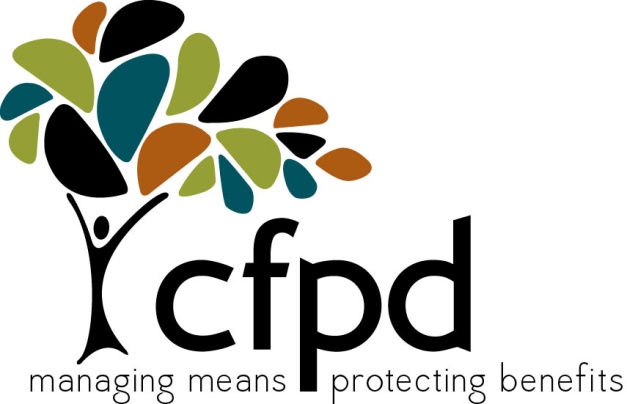 Megan Brand
Executive Director
Colorado Fund for People with Disabilities
1355 S Colorado Blvd, Ste 120
Denver, CO  80222
303-476-6315
mbrand@cfpdtrust.org
www.cfpdtrust.org
Peter Wall
National Oversight Manager
Disability & Elder Trust Solutions
BOK Financial
1600 Broadway, 3rd Floor
Denver, CO  80202
303-864-7238
peter.wall@bokf.com 
www.bokf.com
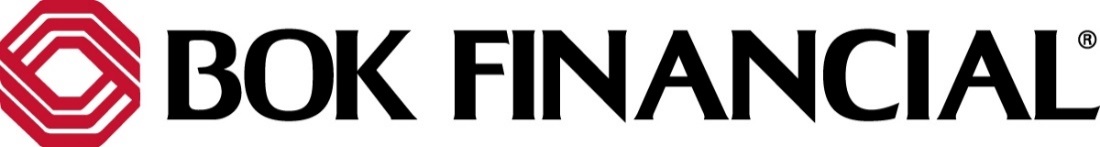 24